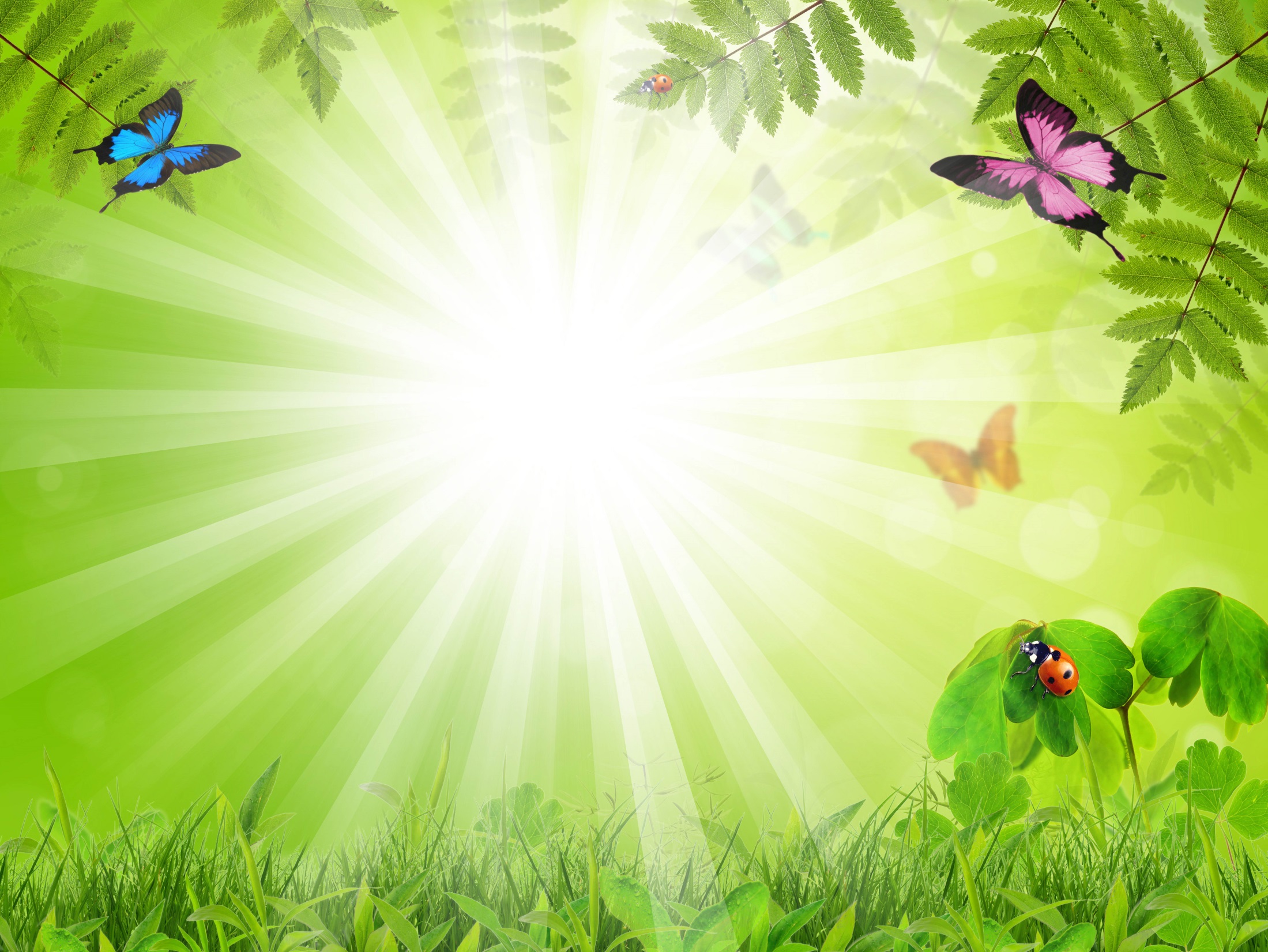 Насекомые.
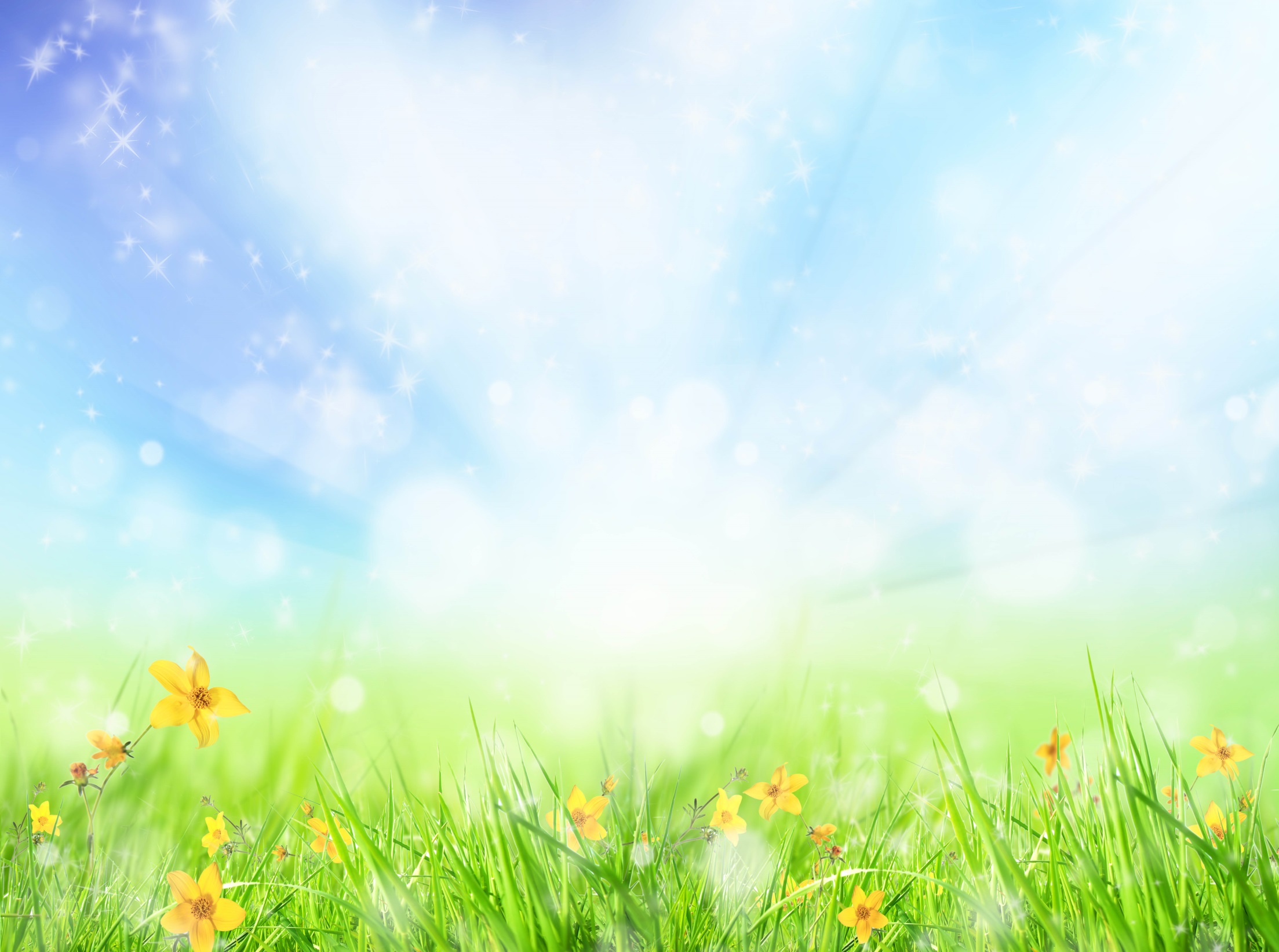 Муха.
Комнатная муха – назойливое жужжащее насекомое, особенно летом.  На голове большие  глаза бордового цвета. Цвет насекомого невзрачный – серый, брюшко желтое, на спине черные полосы. У неё три пары конечностей, короткие усики, которые улавливают запахи на больших расстояниях и, две пары прозрачных крыльев. Летает насекомое с помощью передних крыльев, задние крылышки (их называют жужжальца) удерживают лишь равновесие в полете. Взлетает с места, т.е. без разбега. По всему телу растут редкие волосики. Ротовой аппарат сосущего типа, она может питаться только жидкой пищей через хобот.
  Без труда ползают по поверхностям вверх ногами и не падают, потому что на конечностях есть присоски. Она передвигается на двух коготках, которые находятся на нижней части стопы. А под коготками липучки–подушечки. 
  Мухи не кусают.
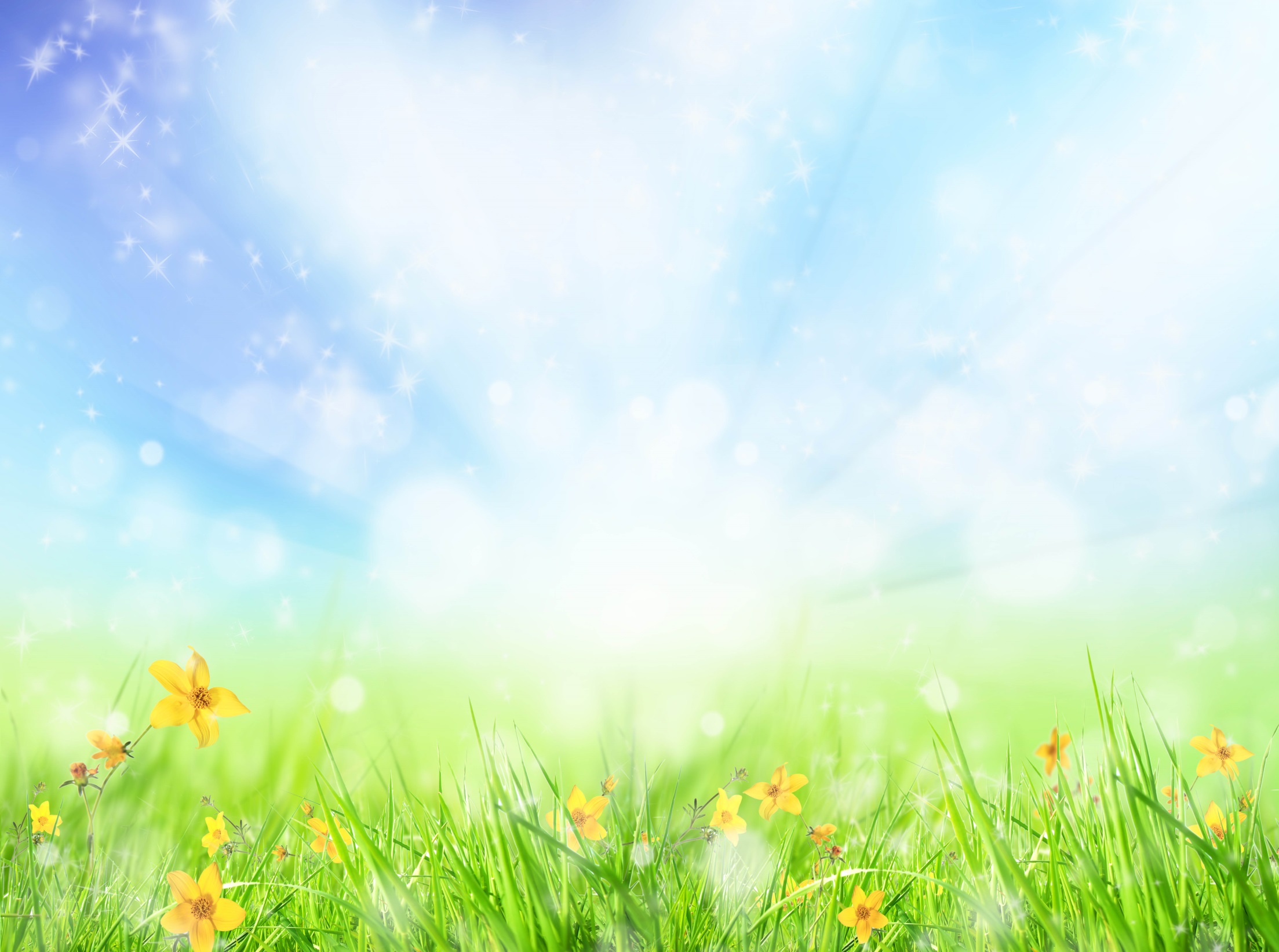 Комар.
Комар – насекомое серого цвета с двумя крыльями. Голову самцов украшают перистые усики, самок усики гладкие. 
На голове у комара есть хоботок, которым он протыкает место укуса и пускает под кожу животного ядовитую слюну. Вот почему кожа после укуса зудит и чешется. Обычно активность комаров наступает вечером.
Людей кусают только самки-комары, самцы же пьют сладкий цветочный нектар и сок растений. Хоботок у них слишком тонкий, им нельзя проткнуть кожу. Многие думают, что комары пищат, но писк возникает из-за дребезжания комариных крылышек. Дрожанием крылышек они даже могут общаться друг с другом.
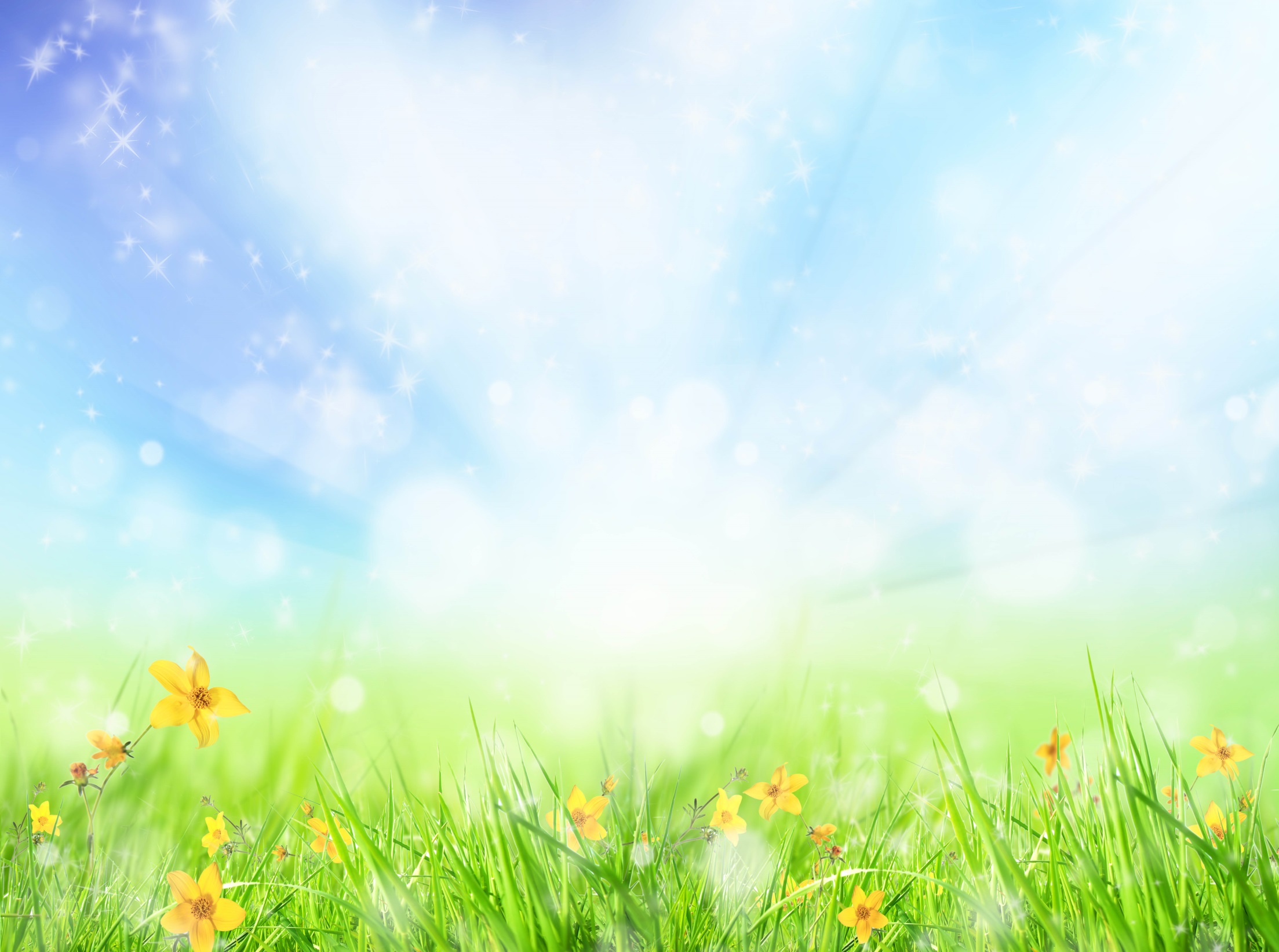 Кузнечик.
Это известное распространенное насекомое.  Увидеть его можно на лугах, полях, в садах и парках, в лесистой местности и травянистых болотах.  Голова сжата с боков и вытянута с верха вниз. Щетинко видные усики-антенны длинные и превышают  длину тела самого кузнечика. Надкрылья выступают за брюшко, они длиннее его почти в два раза. Передние крылья узкие и плотные, а задние крылышки широкие и перепончатые. Когда насекомое сидит, то задние крылья убираются под передние.
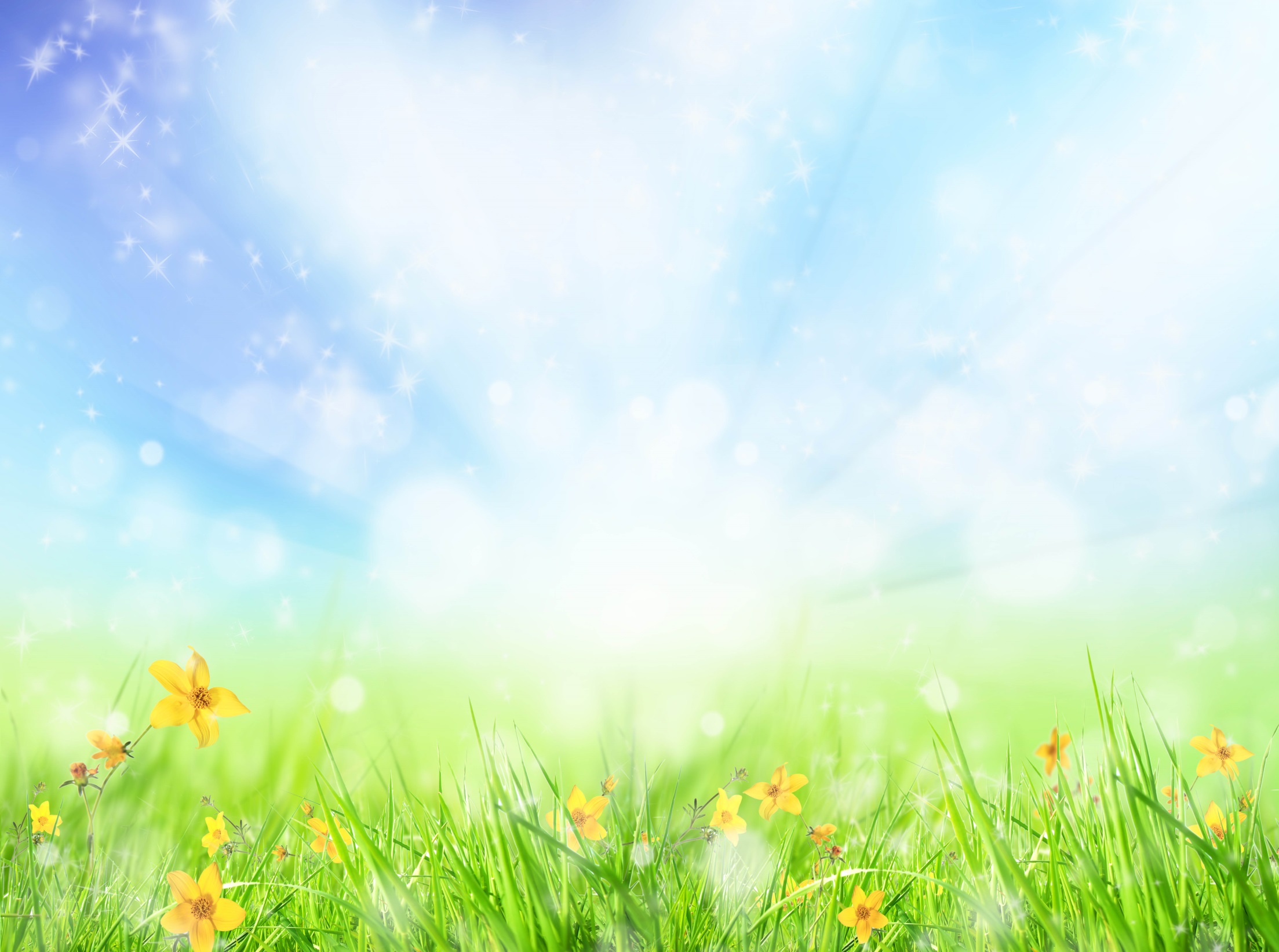 Божья коровка.
Божьи коровки яркие насекомые, которые распространены по всему земному шару.  Основная еда божьих коровок.  Сами божьи коровки не всем по вкусу, т.к. горьковатые, поэтому врагов у них мало. Да и сама яркая окраска насекомого предупреждает: не трогайте меня! Тело божьей коровки округлое и сильно выпуклое сверху, а внизу плоское. Спинка может быть разных цветов: красная, желтая, черная, синяя или голубая.
      У некоторых божьих коровок есть точки, а у других полоски и даже орнаменты, которые напоминают буквы.  На меленькой голове черные короткие усики. Три пары ног довольно длинные. В случае опасности, божья коровка выделяет пахучую желтую жидкость из сгибов ножек, а может схитрить и претвориться мертвой, поджав лапки.
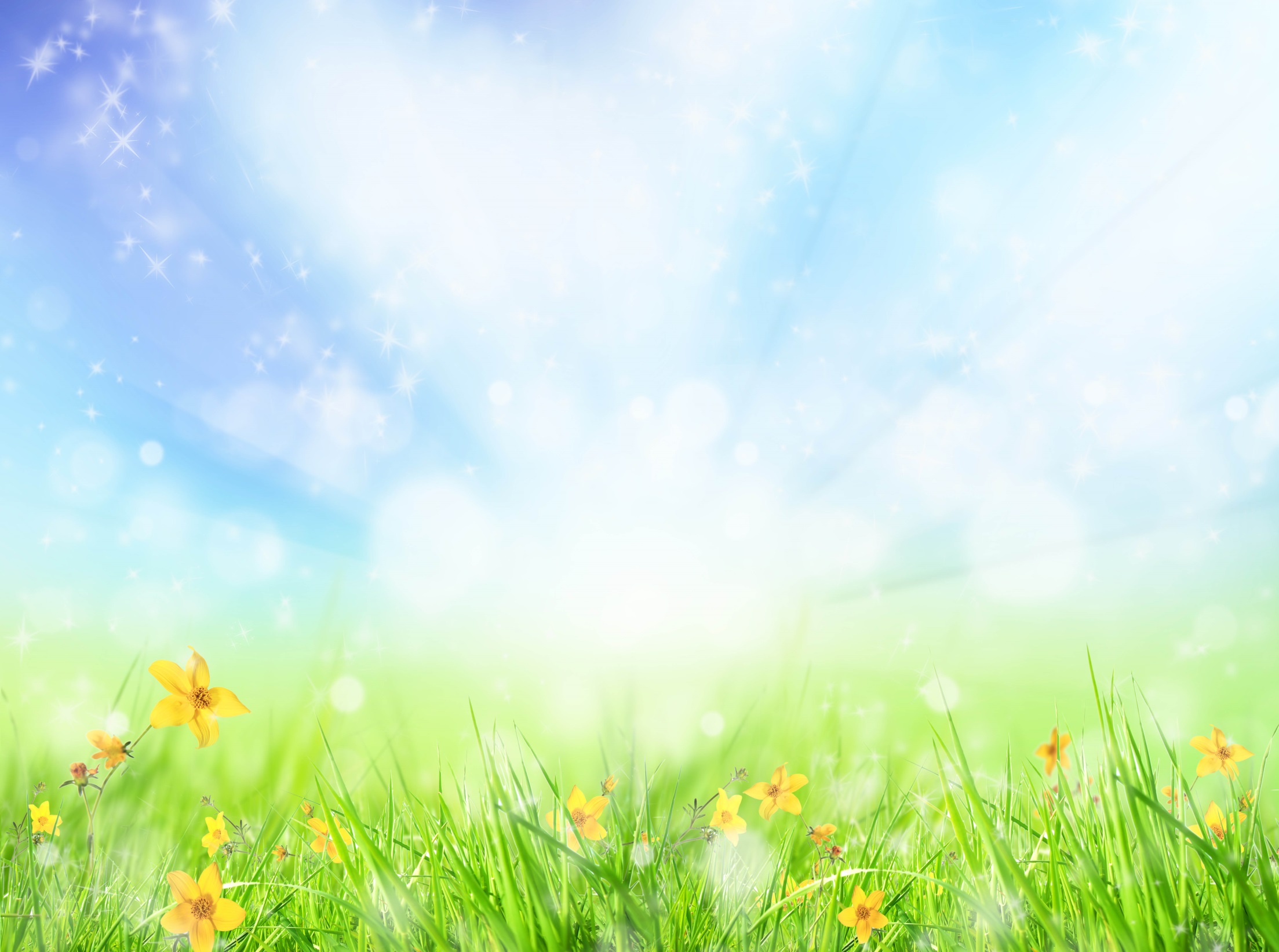 Стрекоза.
Стрекозы – одни из самых красивых насекомых. Их можно увидеть солнечным летним днем над водой. Они бывают разных цветов: синие, зеленые, черные….
У стрекозы четыре сетчатых крыла, это помогает ей быстро летать, а удлиненное словно руль тело направляет ее в полете.  Ее большие глаза переливаются всеми цветами радуги! Они занимают почти всю голову .
Стрекоза прожорлива и постоянно охотится. Она питается мелкими насекомыми: комарами, жуками, мухами, мотыльками.
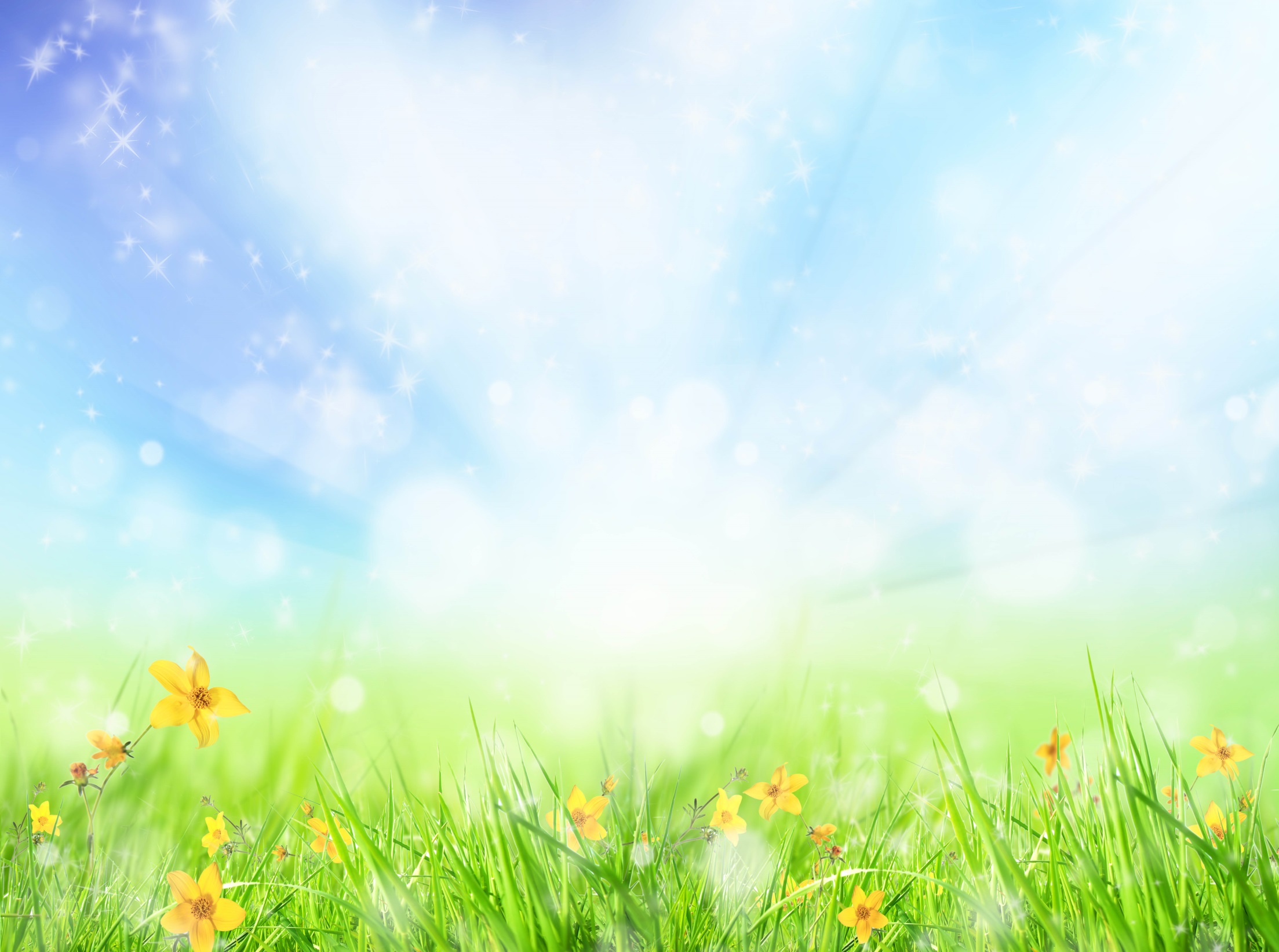 Муравей.
Муравьи относятся к общественным насекомым. Они живут семьями в больших муравейниках. Брюшко муравьев соединяется с грудью при помощи тонкого стебелька. Они имеют хорошо развитые верхние челюсти, которыми пользуются как для размельчения пищи, так и для защиты от врагов. У самок и рабочих муравьев есть жало и ядовитые железы, выделяющие муравьиную кислоту.
Основную массу семьи составляют рабочие особи. Они выполняют все необходимые работы в гнезде: строят и чистят его, добывают пищу, заботятся о потомстве, защищают гнездо от врагов.
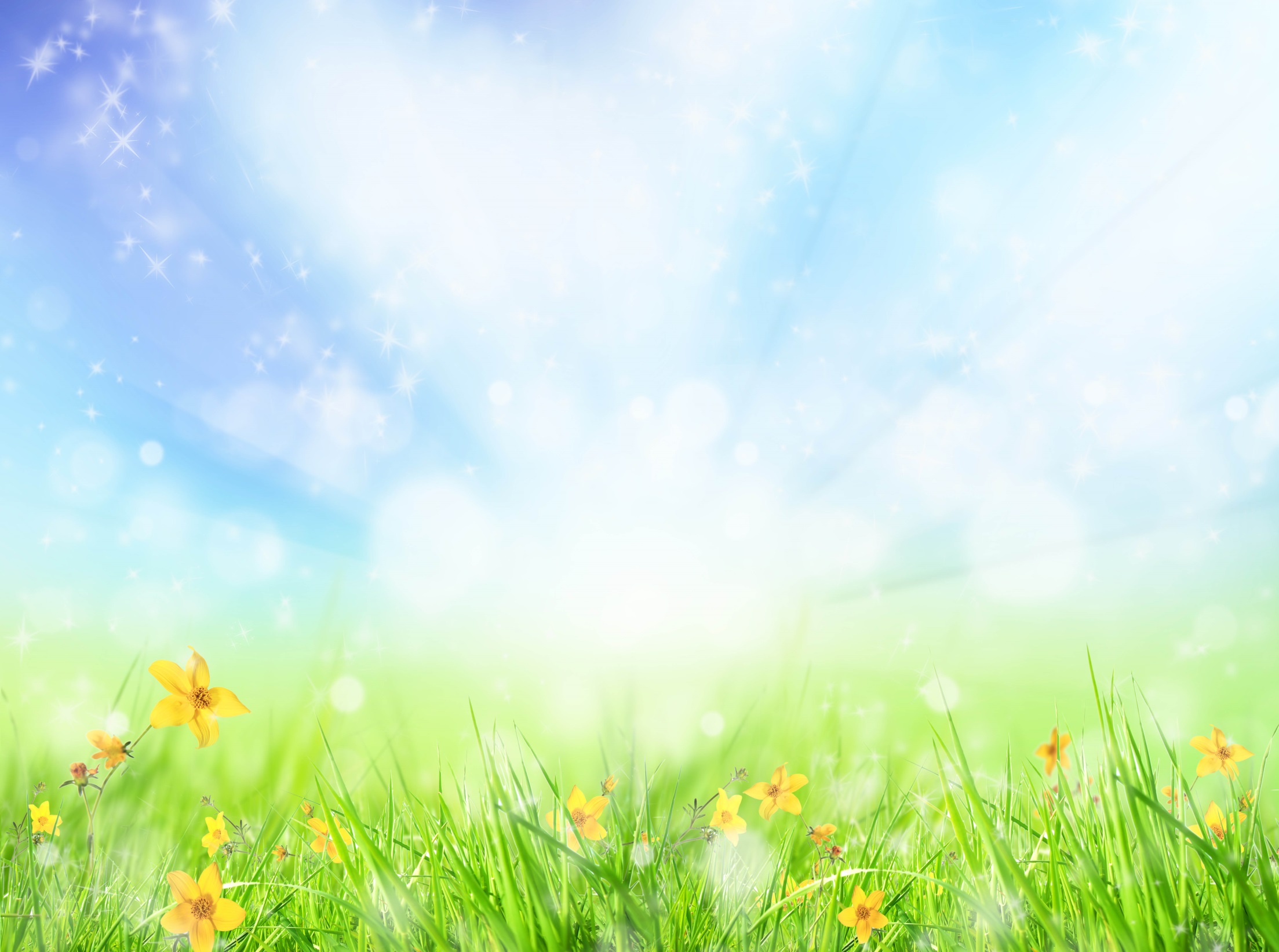 Бабочка.
Бабочки бывают разных цветов и оттенков. Даже названия у бабочек красивые: махаон, адмирал, лимонница… Очень многие ловят бабочек и коллекционируют их.  Бабочек относят к чешуекрылым, потому что их крылья и тело покрыты мелкими чешуйками.
Бабочки – рекордсмены природы. По разнообразию окраски. Отличаются они и размерами. Бабочки сосут нектар и таким образом опыляют растения и питаются. А если время цветов еще не пришло, то они могут хлебнуть березового или кленового сока.
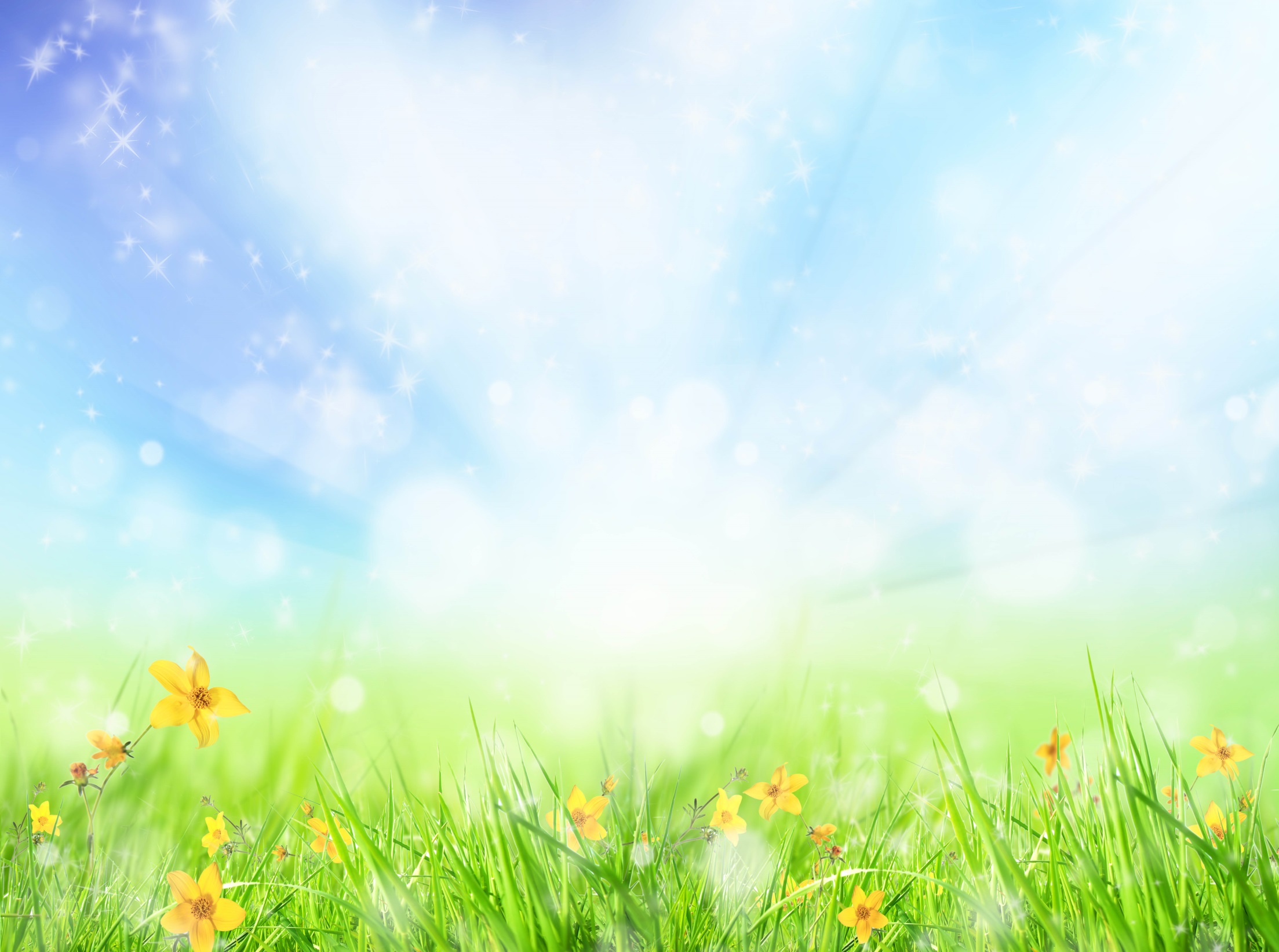 Оса.
Осы – близкие родственники пчел. Их брюшко расцвечено поперечными желтыми и черными полосами.  У осы более стройное тело, чем у пчелы.
Осы – это жалящие насекомые. Они не оставляют жала в ране и могут жалить несколько раз подряд. Обычно осы жалят, защищая свои гнезда.
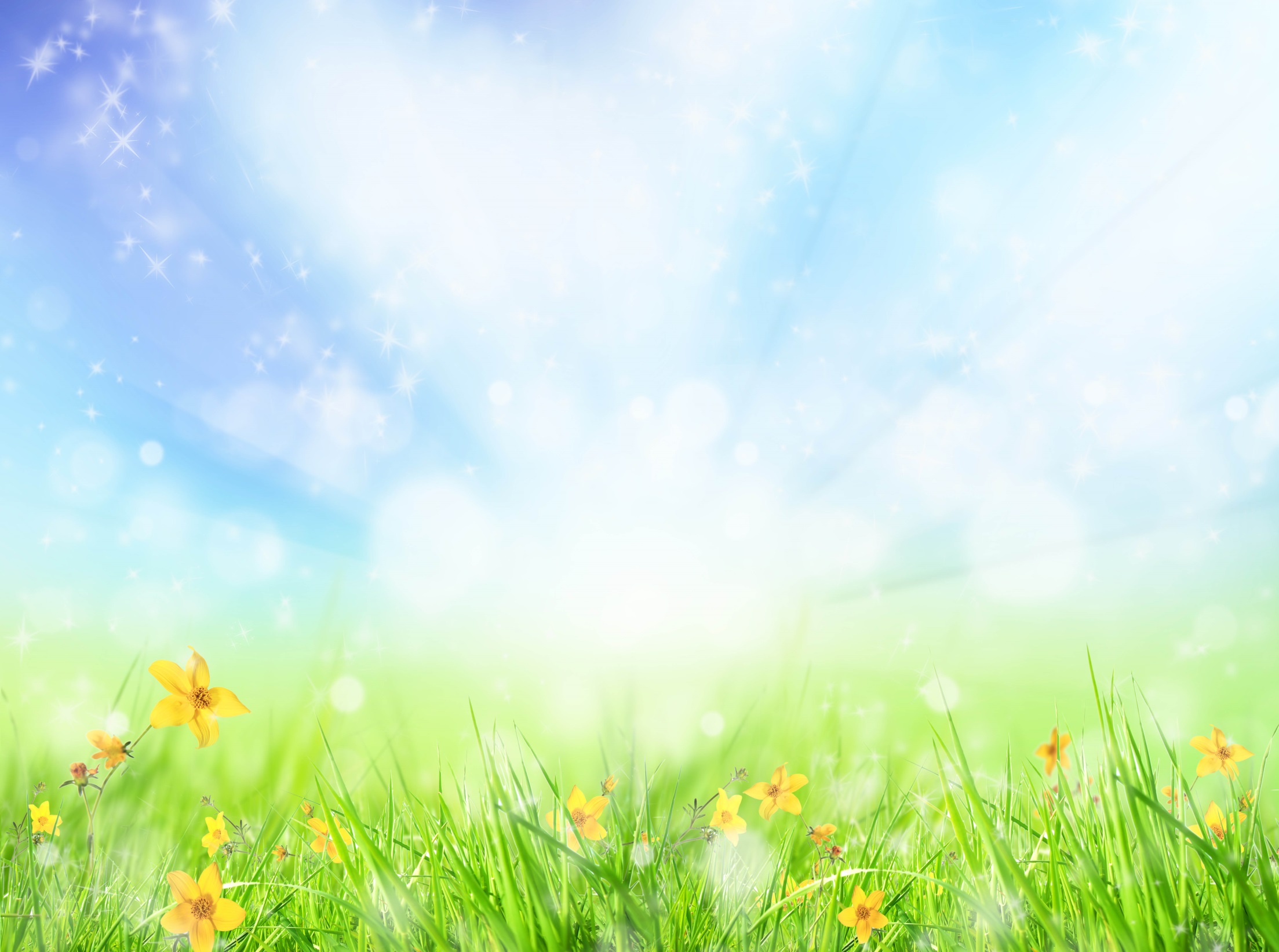 Пчела.
Пчелы – первые насекомые, от которых человек стал получать пользу. С глубокой древности пчел разводят для получения воска, меда, прополиса и других продуктов пчеловодства.
Пчелы живут большими семьями. Пчелиная семья состоит из рабочих пчел, трутней и матки.
Пчелы собирают нектар и пыльцу с растений  и приносят их в гнездо; строят соты.
У каждой пчелы в задней части туловища находится жало. Когда пчела вонзает острие жала в кожу, его не так легко вынуть. После укуса пчела погибает: жало остается внутри жертвы, а без него пчела жить не может.
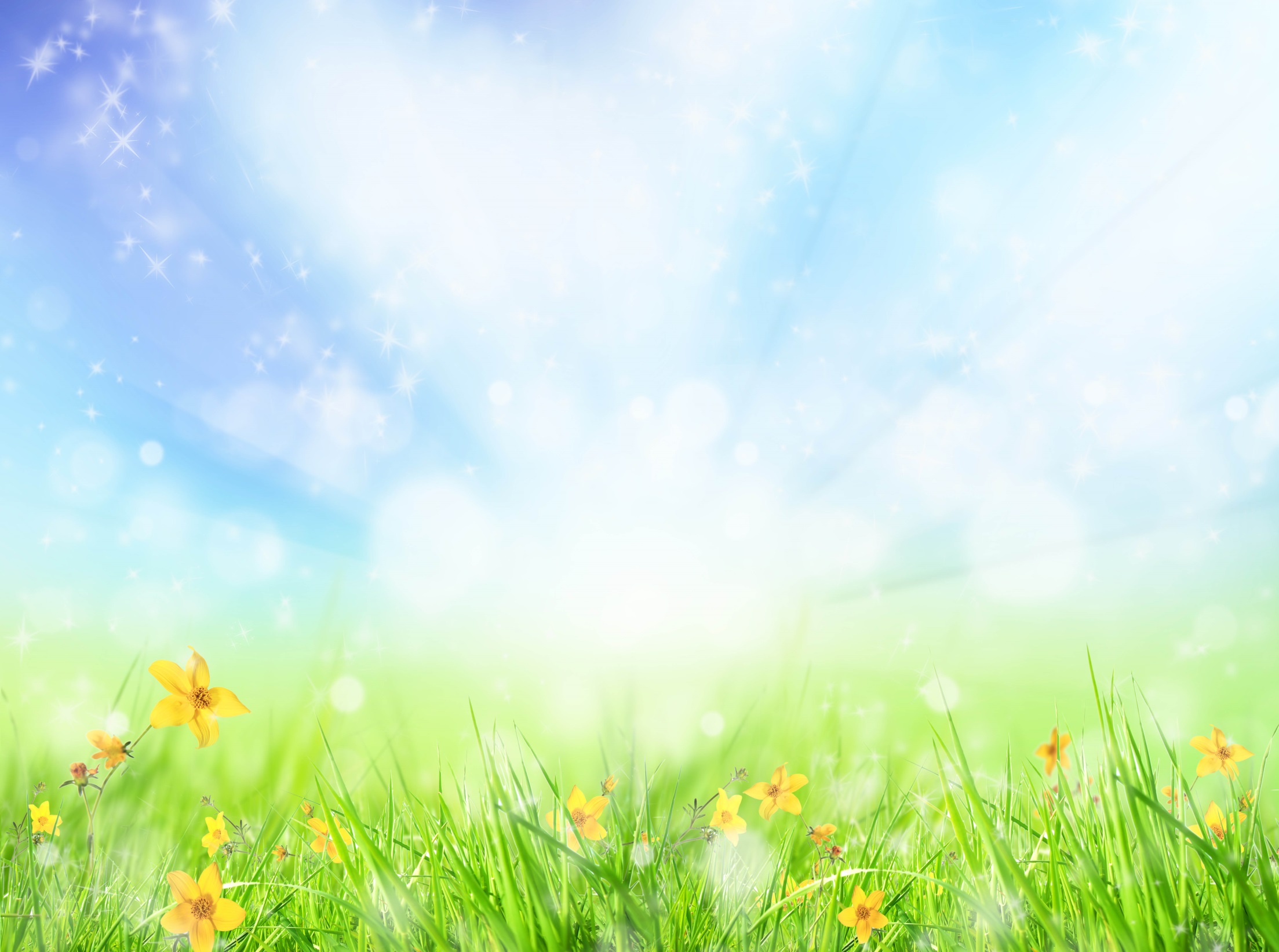 Майский жук
Майские жуки – крупные насекомые с большими широкими усиками.
Тело майского жука, как и у остальных насекомых, состоит из трех частей-отделов: голова, грудь и брюшко. У него нет внутреннего скелета, зато есть наружный – прочный панцирь.
 Они живут в почве и наносят очень большой вред лесным насаждениям, потому что питаются корнями деревьев.
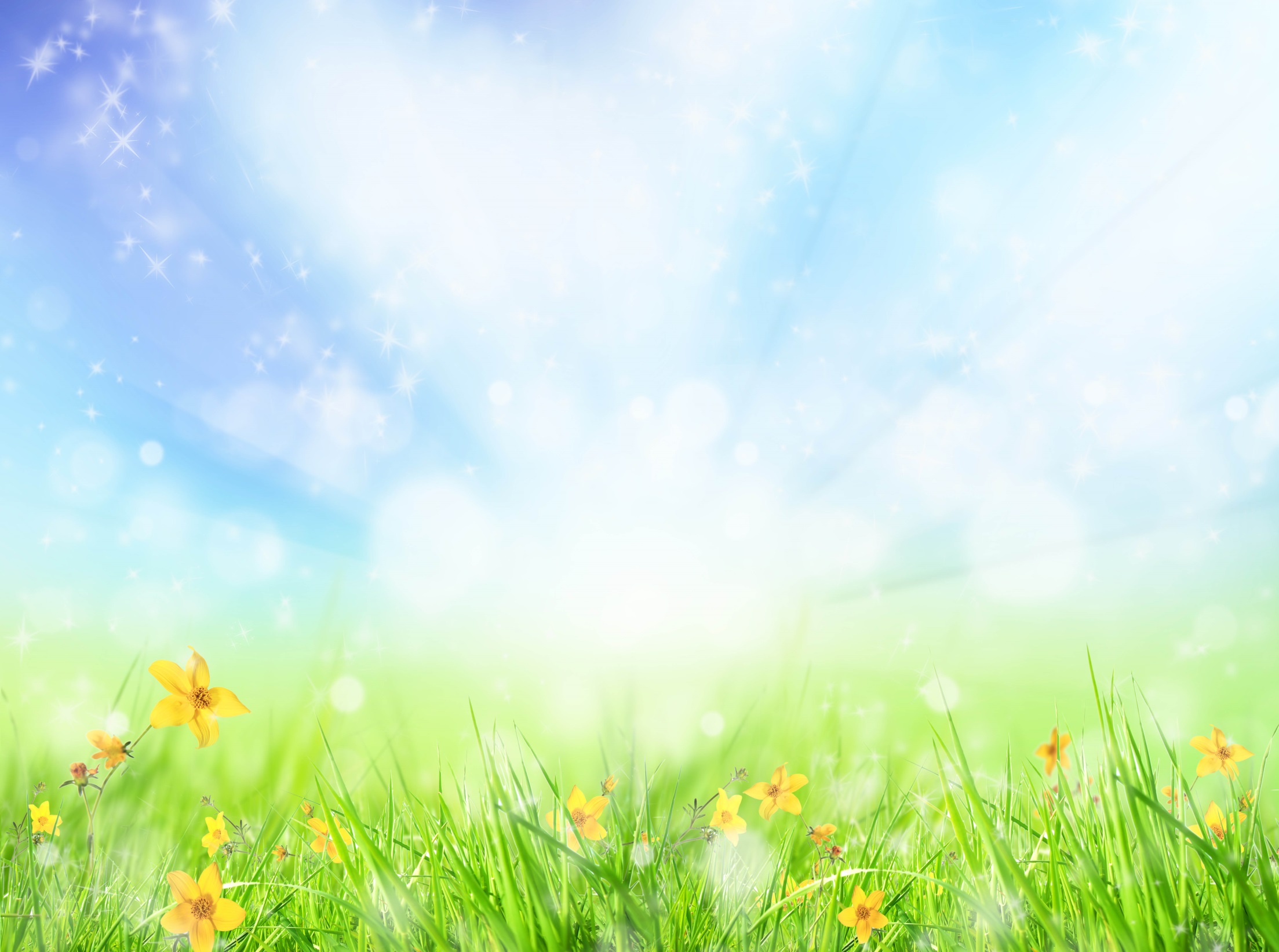 Жизненный цикл бабочек
Сначала бабочка 
откладывает яички.
Из яичек появляются личинки — гусеницы. Они активно питаются, растут и накапливают вещества на следующие превращения. Гусеницы  бабочек очень разнообразны по окраске и внешнему строению. Они имеют грызущий ротовой аппарат и, в большинстве, питаются листьями различных растений. Гусеницы быстро растут.
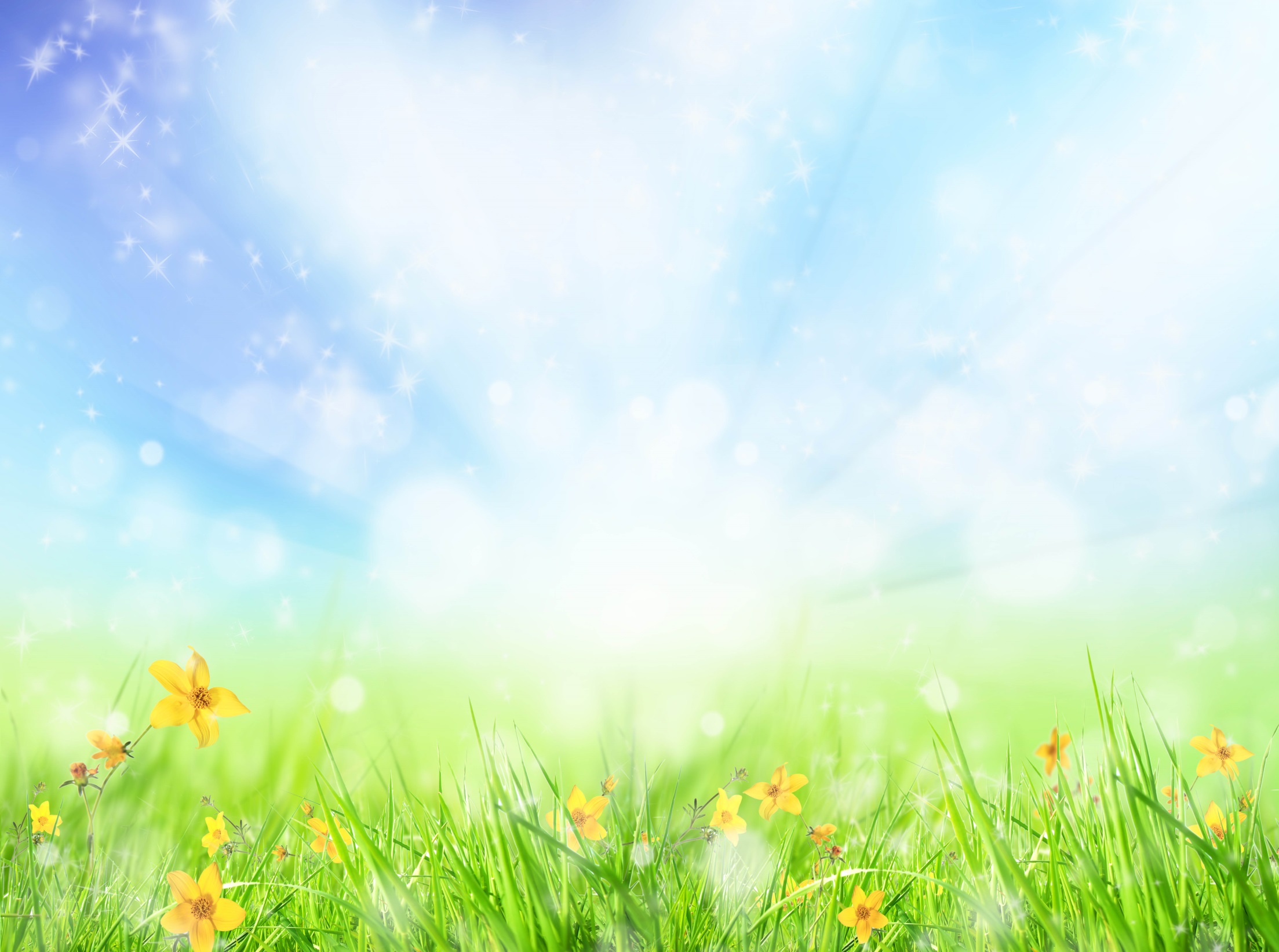 Затем гусеница превращается в куколку. Окраска и форма тела куколок бабочек не менее разнообразна, чем у гусениц. Куколки бабочек не питаются и не передвигаются, обычно они прикреплены к веткам, листьям, различным предметам либо свободно лежат на почве — среди опавших листьев и в почвенной подстилке.
Из куколки выводится бабочка. Взрослая бабочка.
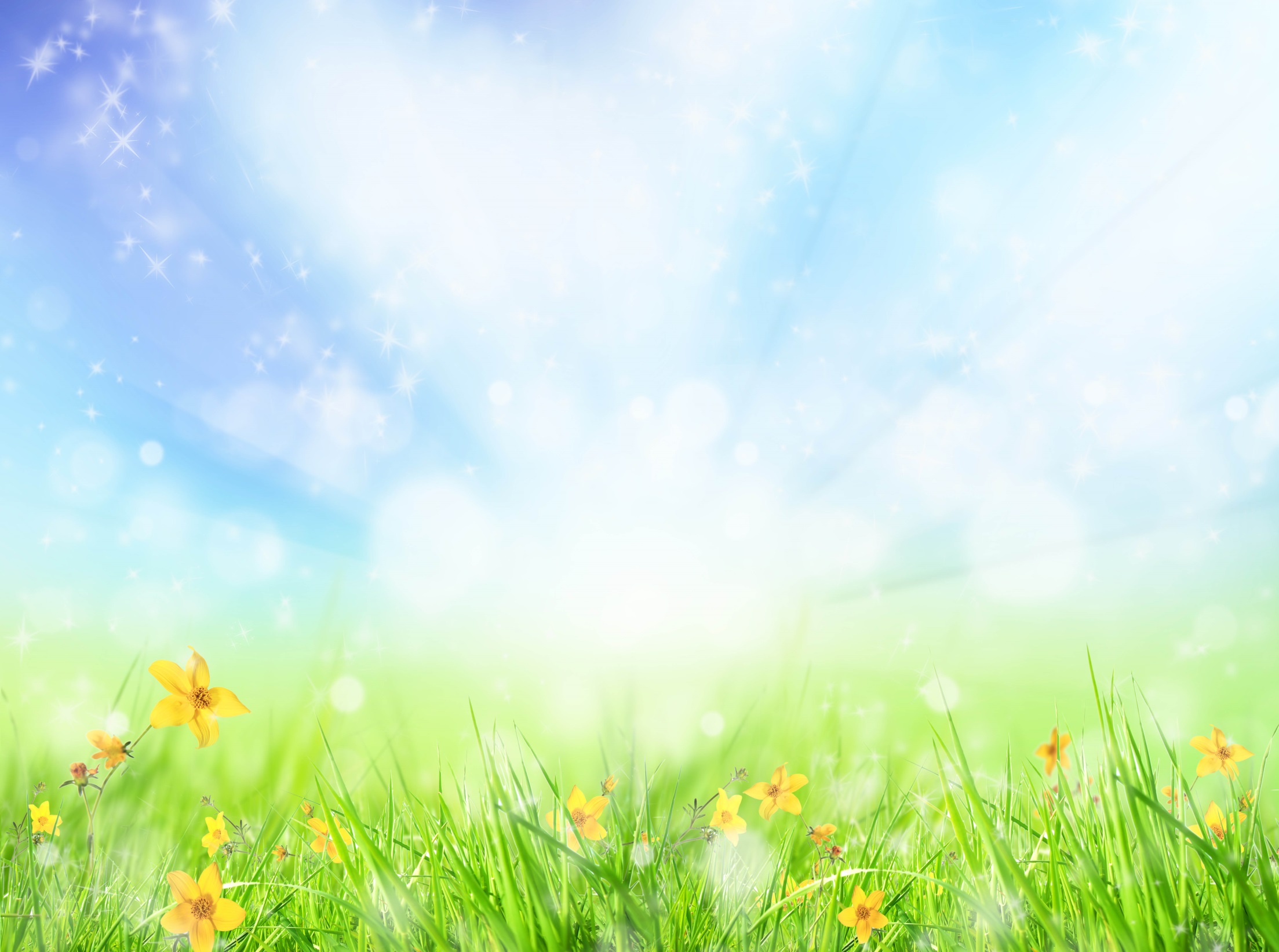 Спасибо 
за внимание.